CHÀO MỪNG CÁC EM 
ĐẾN VỚI TIẾT HỌC
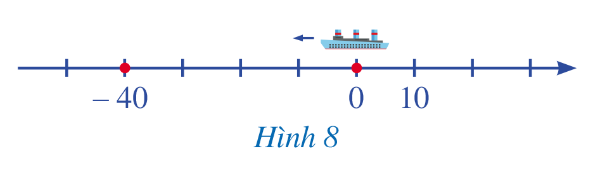 BÀI 3: GIÁ TRỊ TUYỆT ĐỐI CỦA MỘT SỐ THỰC
(2 tiết)
NỘI DUNG BÀI HỌC
Tính 
chất
Luyện 
tập
Khái niệm
a) Hãy biểu diễn hai số - 5 và 5 trên cùng một trục số.
HĐ1
b) Tính khoảng cách từ điểm 5 đến điểm 0
c) Tính khoảng cách từ điểm -5 đến điểm 0
KHÁI NIỆM
Ví dụ 1
Tìm giá trị tuyệt đối của mỗi số thực sau:
Luyện tập 1
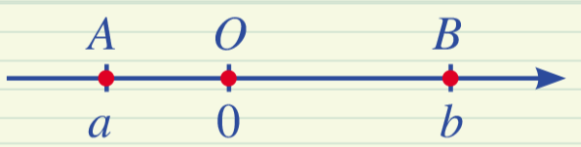 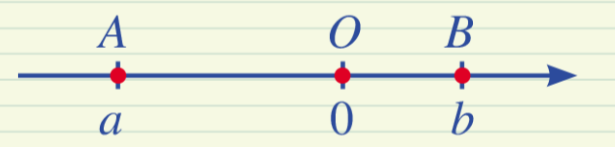 a)
b)
HĐ2
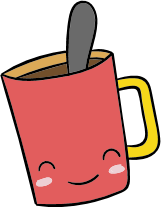 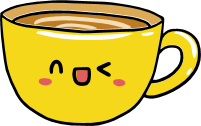 TÍNH CHẤT
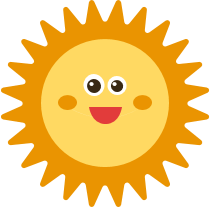 Ví dụ 3:
Tìm:
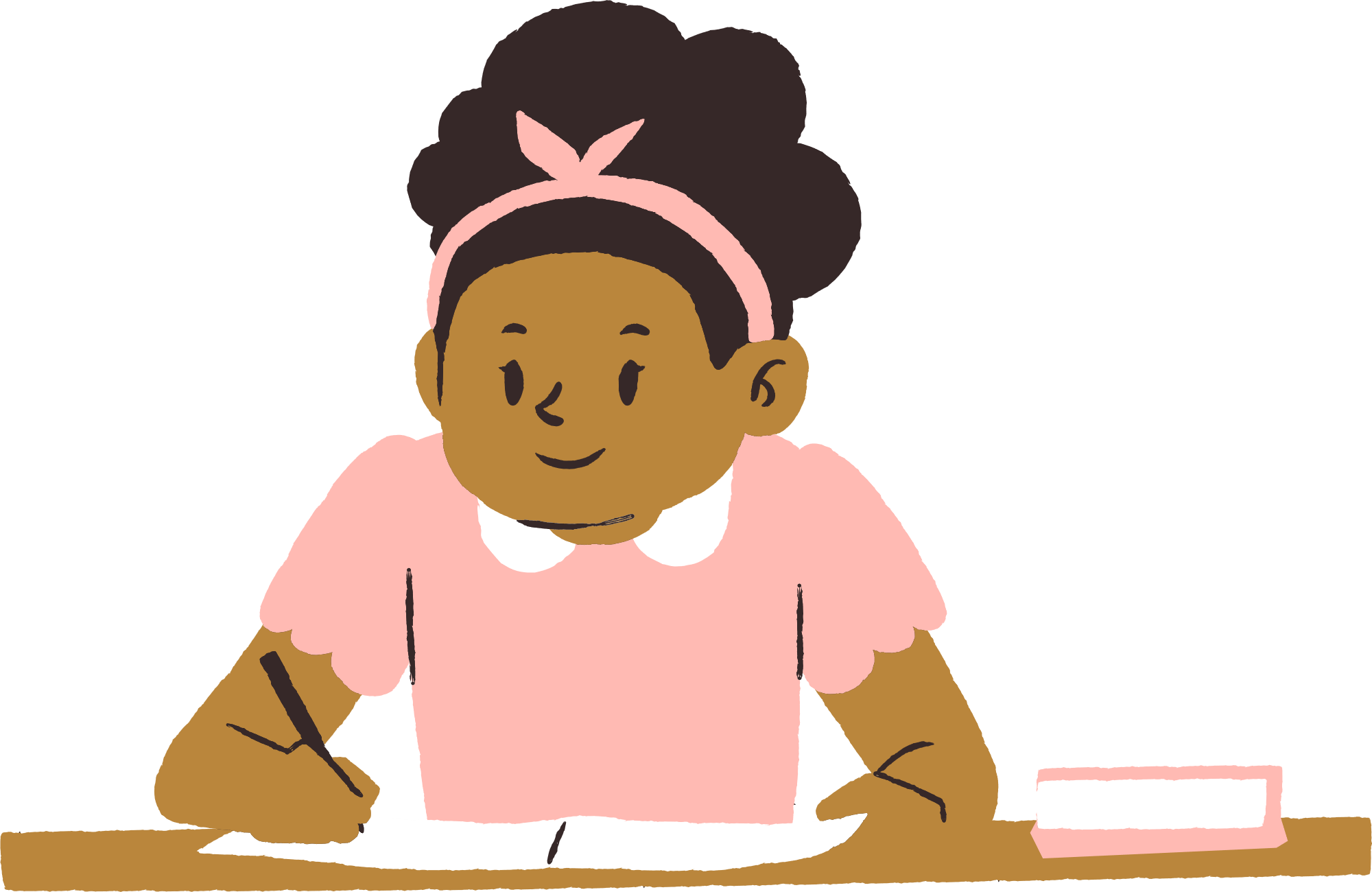 Luyện tập 2
Tìm:
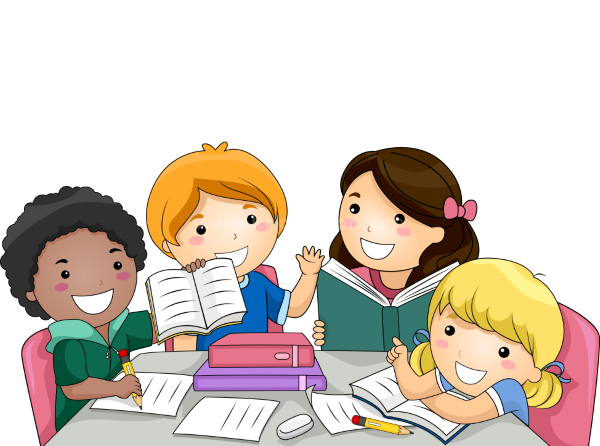 Ví dụ 4
Tìm số thực x, biết:
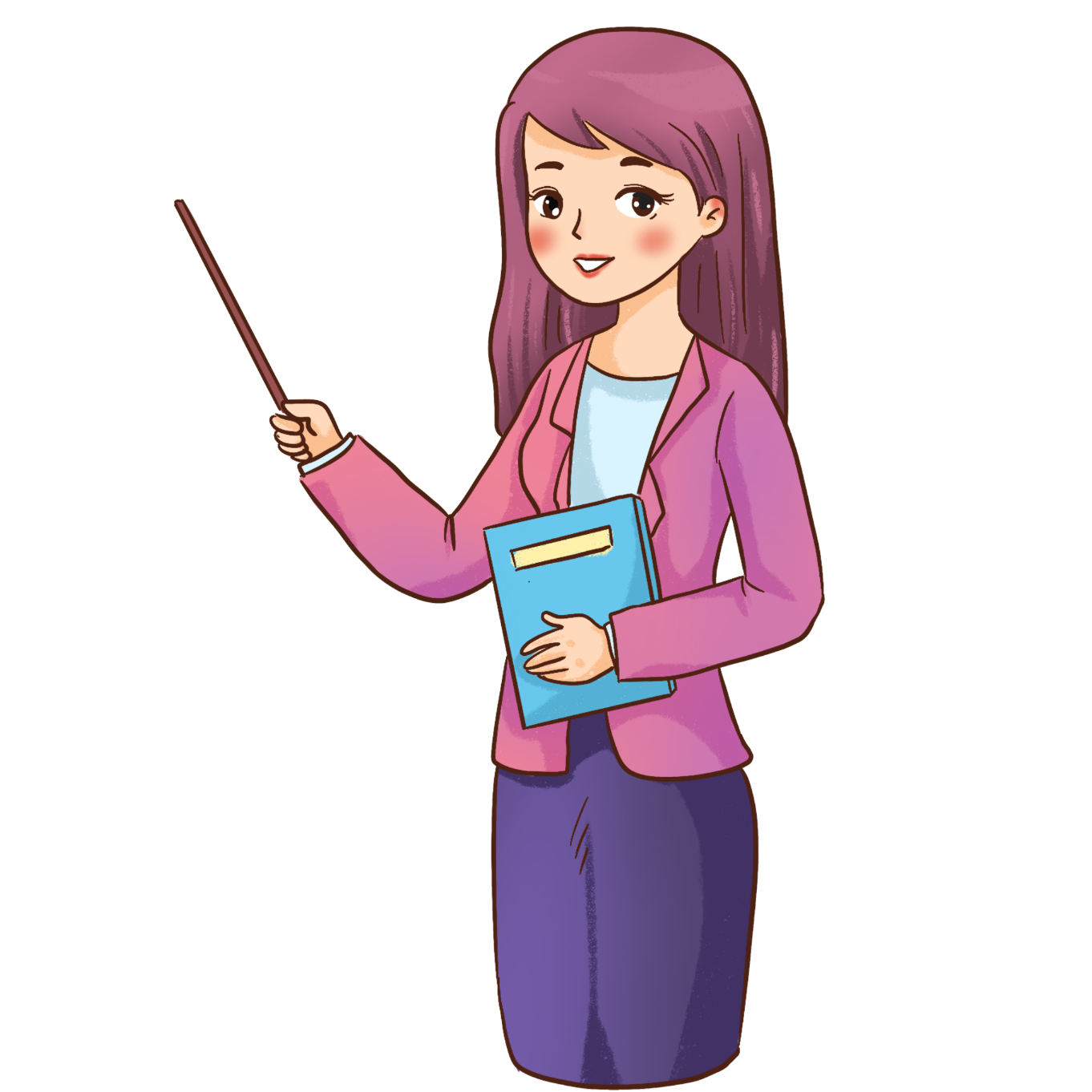 Luyện tập 3
HƯỚNG DẪN VỀ NHÀ
Học thuộc khái niệm và tính chất
Đọc ví dụ 5 và làm các bài tập SGK
Chuẩn bị bài tập tiết sau luyện tập
CẢM ƠN CÁC EM ĐÃ LẮNG NGHE BÀI GIẢNG!
Ví dụ 5
Trên trục số, tính độ dài của đoan thẳng AB trong mỗi trường hợp sau:
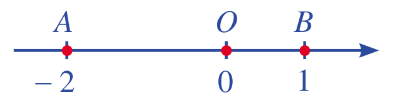 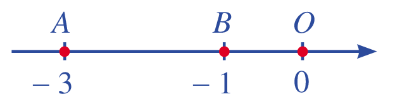 b)
a)
III. LUYỆN TẬP
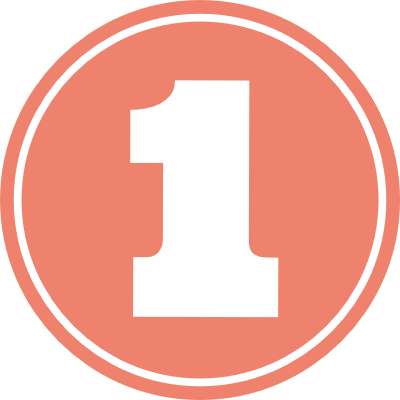 Tìm
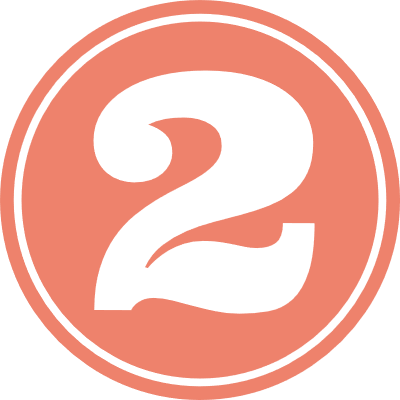 ?
Chọn dấu “<“, “>”, “=“ thích hợp cho
?
?
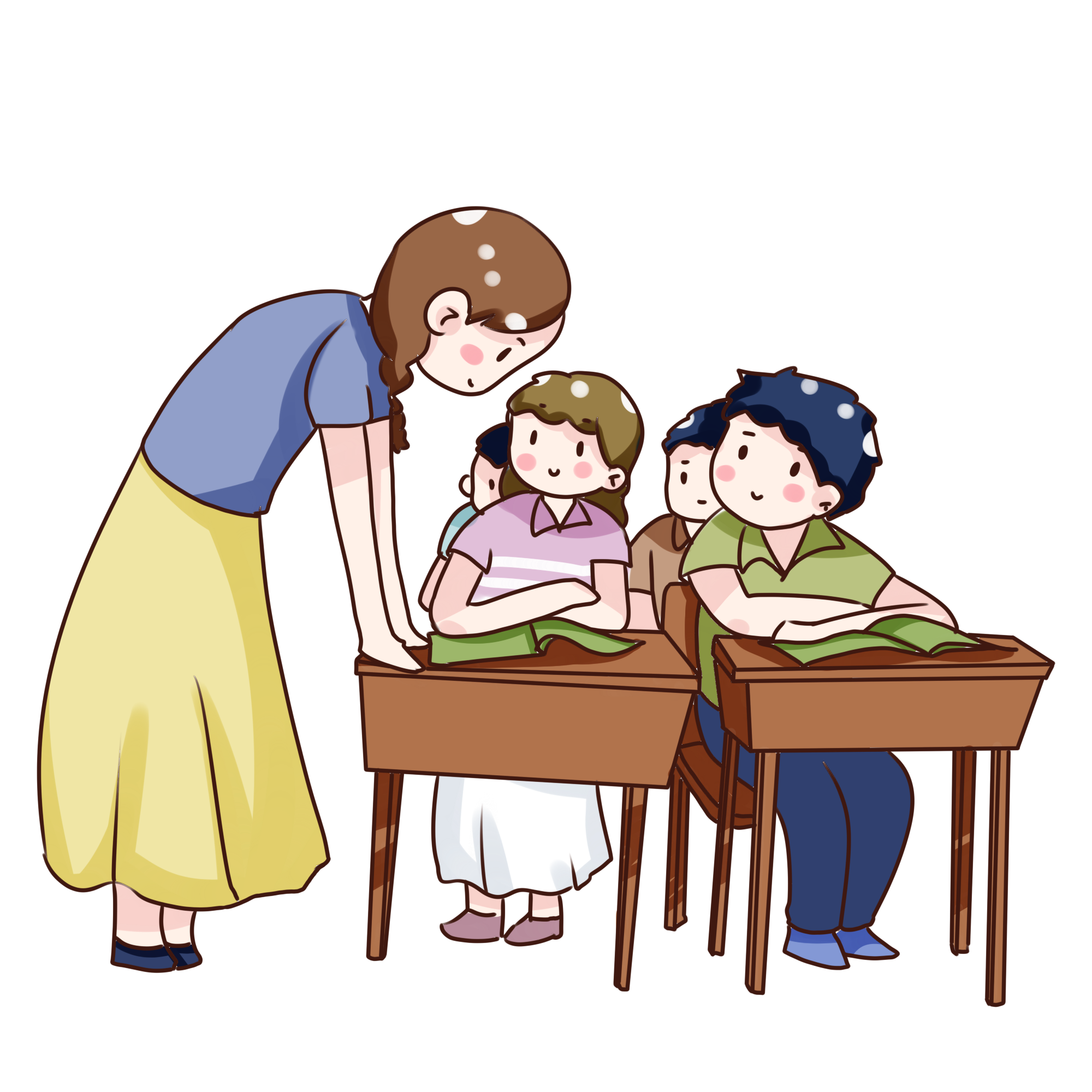 ?
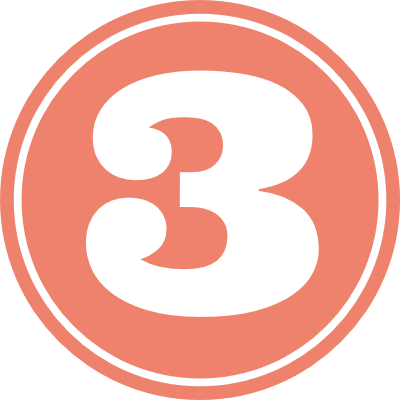 Tính giá trị biểu thức
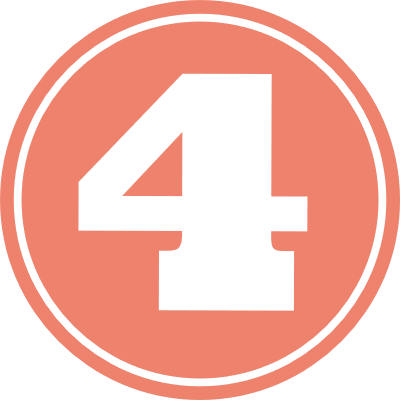 VẬN DỤNG
Trong các phét biểu sau, phát biểu nào đúng, phát biểu nào sai?
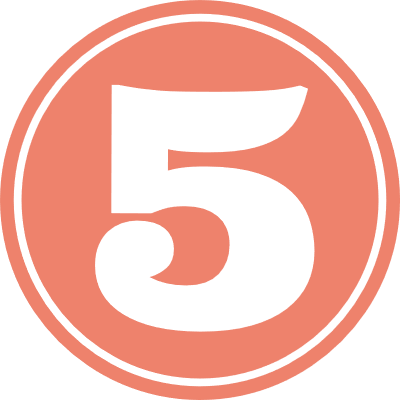 a) Giá trị tuyệt đối của một số thực là một số dương
Sai. Vì |0| = 0 không phải là một số dương.
b) Giá trị tuyệt đối của một số thực là một số không âm.
Đúng.
c) Giá trị tuyệt đối của một số thực là số đối của nó.
Sai. Vì giá trị tuyệt đối của một số dương là chính nó.
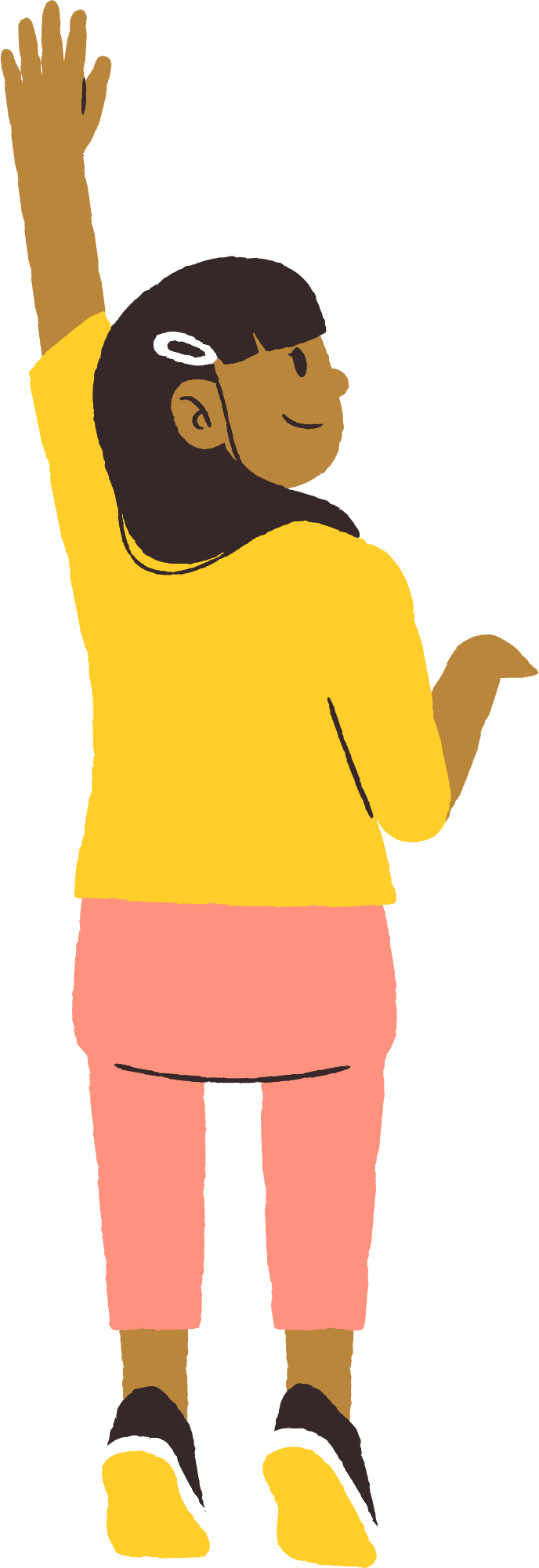 b) Hai số đối nhau có giá trị tuyệt đối bằng nhau.
Đúng.
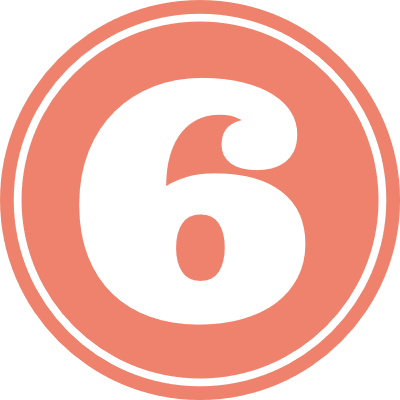 So sánh mỗi số a và b trong trường hợp sau:
Khi a, b là hai số dương:
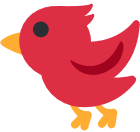 Khi a, b là hai số dương:
HƯỚNG DẪN VỀ NHÀ
Hoàn thành các bài tập SBT
Chuẩn bị bài mới “Bài 4. Làm tròn và ước lượng”
Ôn lại kiến thức đã học trong bài
CẢM ƠN CÁC EM ĐÃ LẮNG NGHE BÀI GIẢNG!